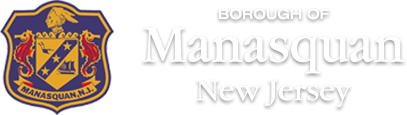 Manasquan Recreation Department
FINAL REPORT 2023
Recreation Mission Statement
The Manasquan Recreation Department is dedicated to providing the young and the young at heart with quality programs and activities at an affordable price.  For decades, Recreation staff and volunteers have done their part to ensure that Manasquan is and will be a desirable community to live in and visit.  We will continue to serve our community the best that we can.
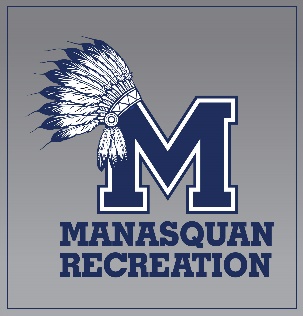 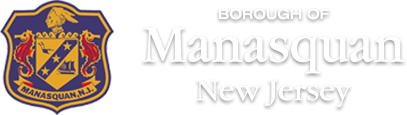 RecreationDepartmentStaffing
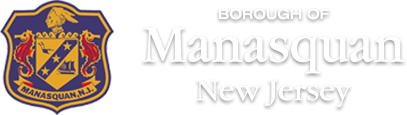 VolunteerRecreationCommittee
Mark Liggett	Chairperson
William McManus	Vice Chairperson
Tracey Antonucci	Secretary
Geoff Brown	Treasurer
Robert Wells	Mayor’s Representative
Sheila Vidreiro	Council Liaison			
Courtney Tuite	Member
Mike Condon	Member
Maureen Anderson	Member
Clifford Brenner	Member
Adam Schreck	Member
Brett Chase	Member
Kortny Gordon	Member
Jamie Malone	Alternate Member
James Henry	Alternate Member
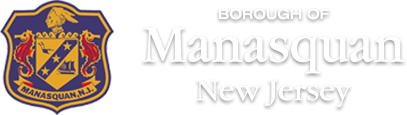 RecreationProgramActivities
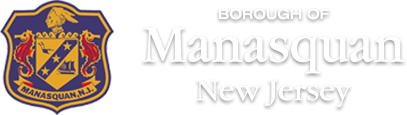 RecreationProgramActivities
Core Programs
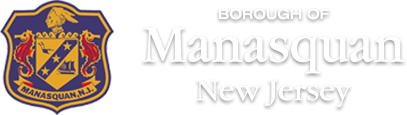 RecreationProgramActivities
Special Events
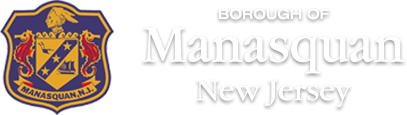 Public-Private Partnerships
RecreationProgramActivities
Field Hockey Clinic
Basketball Clinic
Algonquin Summer Theatre Camp
Field Hockey Clinics (2024)
Mad Dog LAX Camp
Paint Paste and Pour
Grace Kelly Dance
Young Rembrandts Art Classes
Pink Pineapple Surf Lessons (Girls)
ABF Skateboard Clinics- Spring and Summer
Martial Arts
Spring Winter and Fall Improv
Pilates- Indoor and Beach
Basketball Clinics
Yoga- Indoor and Beach
Bulkhead Board Surf Lessons (Boys)
Crossfit- indoor
Toddler Open Gym Time
Hockey Clinic
Sewing Lessons
Uke and Guitar Lessons
Rostron Soccer Clinics- Year Round
Boat Safety Certification Classes	
Seniors Bocce , Shuffleboard and Indoor Cornhole	
Canasta Classes
Baseball Clinic
Intro to Saltwater Fishing
Landmark Fitness Bootcamp and Yoga
Winter Flag Football
Atlantic Avenue Passing Academy
STS Special Teams Camp
Youth Football Clinics
“Gone Running” Youth Running Program
Mah Jong
Smart Phone Literacy Class
AND MORE !!
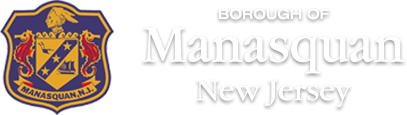 RecreationProgramActivities
Facility Rentals
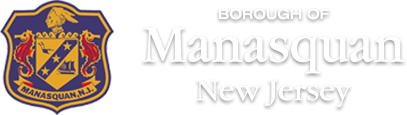 RecreationProgramFinances
Revenue/Expenses All Programs
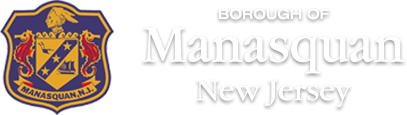 RecreationProgramFinances
Facility Rentals
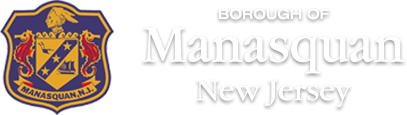 RecreationProgramFinances
Donations
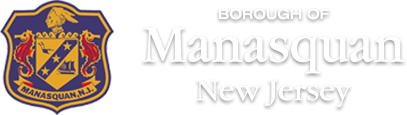 RecreationProgramFinances
Revenue v. Expenses
www.Manasquan-nj.gov
Manasquan recreation department